Direitos do Paciente Oncológico.
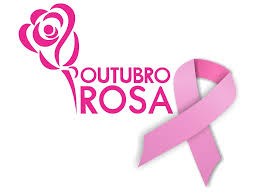 O Brasil tem avançado com relação aos benefícios legais oferecidos aos portadores de neoplasias malignas, no entanto, aprimoramentos estruturais são necessários.
A saúde é direito de todos e dever do Estado, conforme o art. 196 da Constituição Federal de 1988.
CANCÊR DE MAMA
O câncer de mama é segundo tipo que mais acomete brasileiras, representando em torno de 25% de todos os cânceres que afetam o sexo feminino. Para o Brasil, foram estimados 59.700 casos novos de câncer de mama em 2019, com risco estimado de 56 casos a cada 100 mil mulheres.
Acesso à mamografia a partir dos 40 anos no SUS
A Lei 11.664/08 define que todas as mulheres têm o direito de realizar a mamografia anualmente a partir dos 40 anos. Todas as mulheres acima nessa faixa etária devem buscar atendimento nas unidades básicas de saúde e solicitar a realização do exame.
Quando houver suspeita da doença, ou quando a mulher têm casos da doença em familiares muito próximos, a mamografia não há restrição de idade para realização do exame, que deve ser agendado mediante prescrição médica.
Além do mastologista e oncologista, a paciente com câncer tem direito ao acompanhamento de outros profissionais de saúde, como nutricionista, psicólogo, fisioterapeuta etc.
Reconstrução mamária
O que é a Cirurgia de Reconstrução Mamária?
É a cirurgia plástica que através de várias técnicas cirúrgicas busca restaurar a mama, considerando a forma, a aparência e o tamanho, após a mastectomia parcial ou total, em decorrência de tratamento de câncer.
Quem tem direito?
Toda mulher que, em virtude do câncer, teve uma ou ambas as mamas amputadas ou mutiladas, tem direito a essa cirurgia, sendo necessária a recomendação do médico assistente da paciente. Tanto o SUS como os planos privados de assistência à saúde tem a OBRIGAÇÃO de prestar o serviço de cirurgia plástica reconstrutiva de mama.
A Lei no 9.797, de 6 de maio de 1999 estabelece que as mulheres que sofrerem mutilação total ou parcial de mama, decorrente de utilização de técnica de tratamento de câncer, têm direito a cirurgia plástica reconstrutiva, por meio do SUS.

A Lei nº 12.802, de 24 de abril de 2013 dispõe sobre o momento da reconstrução mamária, determinando que quando existirem condições técnicas, a reconstrução será efetuada no mesmo tempo cirúrgico.
Na hipótese de não ser possível a reconstrução imediata, a paciente será encaminhada para acompanhamento e terá garantida a realização da cirurgia imediatamente após alcançar as condições clínicas requeridas.
O paciente também tem direito à cirurgia plástica de correção de eventual assimetria entre a mama afetada pelo câncer e a saudável, para manter a proporção estética entre ambas, da mesma forma a reconstrução do complexo aréolo-mamilar.
Como solicitar o benefício?
Pelo SUS, o paciente pode agendar a cirurgia de reconstrução mamária no local do tratamento.
 Se o paciente não estiver mais em tratamento, deverá se dirigir a uma Unidade Básica de Saúde e solicitar o seu encaminhamento para uma unidade especializada em cirurgia de reconstrução mamária.
AUXÍLIO-DOENÇA
É um benefício garantido pela Previdência Social pago, mensalmente, aos segurados que se encontram incapacitados para o trabalho por mais de 15 dias consecutivos. Como todos os benefícios oferecidos pelo INSS, o Auxílio-doença possui regras que determinam quem pode gozar do benefício. Tais regras estão regulamentadas nas Leis 8.213/91 (Lei dos Benefícios da Previdência Social) e no Decreto 3.048/99 (Regulamento da Previdência Social). 
Os pacientes de câncer geralmente ficam afastados do trabalho por conta do tratamento e de seus efeitos adversos, podendo retornar ao trabalho quando estiverem aptos para tal.
QUEM TEM DIREITO?
O segurado do INSS que comprove, em perícia médica, estar temporariamente incapaz para o trabalho em decorrência de doença ou acidente. O portador de neoplasia maligna (câncer), terá direito ao benefício, independente do pagamento de 12 contribuições, desde que esteja na qualidade de segurado. 
Não tem direito ao auxílio-doença quem, ao se filiar à Previdência Social, já tiver doença ou lesão que geraria o benefício, a não ser quando a incapacidade resultar do agravamento da enfermidade.
Como solicitar?
A solicitação pode ser feita por: 

A) agendamento através do site do Instituto Nacional do Seguro Social https://www.inss.gov.br/beneficios/auxilio-doenca; ou 
b) Por ligação telefônica no 135, o serviço é disponível de segunda a sábado, das 7h às 22h (horário de Brasília).
Quando o paciente deixa dereceber o benefício?
O auxílio-doença deixa de ser fornecido quando:
 o segurado recupera a capacidade para o trabalho, 
ou se o benefício transformar-se em aposentadoria por invalidez. 
O prazo para retornar ao trabalho é estabelecido pela perícia médica.
APOSENTADORIA POR INVALIDEZ
É concedida ao paciente de câncer quando sua incapacidade para o trabalho é considerada definitiva pela perícia médica do INSS. 
O portador de câncer terá direito ao benefício, independentemente do pagamento de 12 contribuições, desde que esteja na qualidade de segurado, isto é, que seja inscrito no Regime Geral de Previdência Social (INSS). 
Não é assegurado o direito à aposentadoria por invalidez ao paciente que, ao se filiar à Previdência Social, já era portador da doença que geraria o benefício.
Quando o paciente começa a receber o benefício? Caso o segurado esteja recebendo o auxílio-doença, o pagamento da aposentadoria por invalidez começará imediatamente a partir do dia em que cessar o pagamento do primeiro benefício. 
Se não estiver recebendo o auxílio-doença, a aposentadoria por invalidez começará a ser paga a partir do 16° dia de afastamento da atividade. 
Na aposentadoria por invalidez o salário-benefício será de 100% e é isento do Imposto de Renda.
Quando o paciente deixa de receber o benefício do INSS?
Quando recuperar sua capacidade laborativa e voltar ao trabalho.
 Se o segurado deixar de comparecer à perícia obrigatória, depois de concedida a aposentadoria por invalidez.
O aposentado por invalidez podevoltar ao trabalho?
Sim. Se o aposentado voltar ao trabalho por iniciativa própria, terá a sua aposentadoria automaticamente cessada, a partir da data do retorno.
Para retornar ao trabalho o aposentado por invalidez deverá requerer nova avaliação médico-pericial.
Necessitando de assistência permanente de outra pessoa, o aposentado por invalidez poderá, a critério da perícia médica, ter o valor do benefício aumentado em 25% a partir da data de sua solicitação – mesmo que o valor atinja o limite máximo previsto em lei.
ISENÇÃO DO IMPOSTO DE RENDA
O imposto sobre a renda é um imposto que incide sobre os rendimentos da pessoa física ou da pessoa jurídica, provenientes do trabalho assalariado e de outras atividades econômicas, empresariais e financeira. 
O contribuinte é obrigado a deduzir um percentual de sua renda para o governo federal. 
A apresentação dessa declaração é anual e obrigatória para as empresas e para todos os trabalhadores que possuem rendimento superior ao mínimo fixado pelo governo. Salvo exceções previstas em lei, o imposto incide, inclusive, sobre os rendimentos de aposentadoria, pensão e reforma.
Os pacientes com neoplasia maligna (câncer) estão isentos do Imposto de Renda retido na fonte relativo aos rendimentos de aposentadoria, reforma e pensão, inclusive as complementações. 
Mesmo os rendimentos de aposentadoria ou pensão recebidos acumuladamente não sofrem tributação, permanecendo isento o doente de câncer que os recebeu, de acordo com o previsto na Lei nº 7.713 de 22/12/1988, art. 6º, XIV.
Para obter o direito à isenção do imposto de renda, o paciente deve procurar o órgão que paga sua aposentadoria, pensão ou reforma (INSS, Prefeitura, Estado, etc.) munido de requerimento (conforme formulário disponível no site da Receita Federal). 
A doença será comprovada por meio de laudo pericial, que é emitido por serviço médico oficial da União, dos estados, do DF e dos municípios. Se o portador de câncer for idoso e enfermo poderá solicitar atendimento domiciliar para obter o laudo comprobatório da doença.
O paciente que atender os requisitos para isenção do Imposto de Renda pode requerer, junto à Receita Federal, a restituição dos valores descontados nos últimos cinco anos. 
Para receber a restituição o paciente deverá comprovar que, durante aquele período, preenchia os requisitos para obtenção do benefício.
ISENÇÃO DE IMPOSTOS PARA A AQUISIÇÃO DE VEÍCULOS ADAPTADOS.
O portador de neoplasia (câncer) que tem alguma sequela limitante da doença (invalidez) poderá adquirir um veículo adaptado com desconto de impostos. 
É possível requerer isenção de:
 IPI. 
ICMS.
IPVA.
 IOF. 
Dispensa do rodízio municipal de veículos.
IPI – IMPOSTO SOBRE PRODUTOS INDUSTRIALIZADOS
É um imposto federal que incide sobre produtos industrializados nacionais e estrangeiros e assim incide sobre a fabricação de veículos automotores.
O paciente com câncer pode solicitar isenção de Imposto sobre Produtos Industrializados - IPI para aquisição de veículos quando apresenta deficiência física nos membros superiores ou inferiores, que o impeça de dirigir veículos comuns.
A partir de 2003, o benefício foi ampliado para pessoas com deficiência que não são condutoras, podendo adquirir o veículo por meio de seu representante legal. Até três motoristas podem ser autorizados a dirigir o veículo adquirido nessas condições.
O paciente deverá apresentar requerimento de isenção de IPI ao Delegado da Delegacia da Receita Federal (DRF) ou ao Delegado da Delegacia da Receita Federal de Administração Tributária (Derat).
Concedida a autorização, qual o prazo para adquirir o veículo com isenção do IPI?
São 180 dias, contados a partir da emissão da carta de autorização. Passado esse prazo, será necessário que o interessado formule um novo pedido.
A isenção só poderá ser usufruída uma vez a cada dois anos, sem limite para o número de aquisições. Somente com autorização do Delegado da Receita Federal, o paciente poderá trocar seu veículo em menos de dois anos. O imposto só não será devido se o veículo for vendido a outra pessoa com deficiência.
Isenção de ICMS
ICMS (Imposto sobre Circulação de Mercadorias e sobre Prestação de Serviços) é um imposto estadual. Cada Estado possui legislação própria que o regulamenta.
Qual é o prazo mínimo exigidopor lei para que o paciente possatrocar de veículo?
É de três anos, contados a partir da emissão da nota fiscal, sob pena de recolhimento integral do tributo. 
A troca do automóvel só poderá ocorrer antes desse prazo, se a venda for realizada para outra pessoa com deficiência ou se houver autorização do fisco estadual.
ISENÇÃO DE IPVA
É o Imposto sobre a Propriedade de Veículos Automotores. É um imposto estadual e assim como o ICMS. Portanto, cada Estado tem sua própria legislação. 

A primeira etapa para usufruir desse direito é a aquisição de carro adaptado para as necessidades do paciente com câncer que se encontra incapacitado de dirigir veículo comum.
O paciente que atender os requisitos para isenção do IPVA pode requerer, junto à Secretaria Estadual da Fazenda a restituição dos valores descontados nos últimos cinco anos. Para isso, ele deverá comprovar que, durante esse período, preenchia os requisitos para obtenção do benefício.
ISENÇÃO DE IOF
É um imposto federal. O IOF incide operações de crédito, câmbio, seguro e sobre aquelas relativas a títulos e valores mobiliários. 

O IOF incide sobre o financiamento de um veículo automotor.
Quitaçãodo Financiamentoda Casa Própria
É possível a quitação do financiamento imobiliário pelo Sistema Financeiro de Habitação (SFH), considerando que o adquirente ao realizar o financiamento contrata um seguro obrigatório que garante a quitação do valor correspondente ao saldo devedor do financiamento, em caso de invalidez ou morte.
COMO COMPROVAR?
Por meio de laudos, exames complementares e perícia médica. Na aposentadoria por invalidez a própria carta de concessão da aposentadoria serve como prova, para efeito de quitação do financiamento.
Saque do Fundode Garantia por Tempode Serviço - FGTS
O FGTS pode ser retirado pelo trabalhador que tiver neoplasia maligna (câncer), AIDS ou que esteja em estágio terminal de outras doenças. 
Também pode ser sacado pelo titular da conta que possuir dependentes – esposo(a), companheiro(a), pais, sogros, filho e irmão menor de 21 anos ou inválido – portadores daquelas doenças. 
O paciente deve levar os documentos exigidos a uma agência da Caixa Econômica Federal - CEF e dar entrada na solicitação de saque.
Saque do PIS/PASEP
O PIS - Programa de Integração Social – destina-se a promover a integração do empregado na vida e no desenvolvimento da empresa, mediante contribuição da empresa. 
O PASEP - Programa de Formação do Patrimônio do Servidor Público – é constituído por depósitos mensais efetuados pela União, Estados, Distrito Federal, Municípios e suas autarquias, empresas públicas, sociedades de economia mista e fundações.
O PIS pode ser retirado na Caixa Econômica Federal e o PASEP pode ser retirado no Banco do Brasil, pelo trabalhador cadastrado no PIS/PASEP antes de 4 de outubro de 1988, nos seguintes casos: 
• se tiver neoplasia maligna (câncer); 
• se possuir dependente portador de câncer que ainda não tenha efetuado o saque dos seus saldos.
Isenção de Imposto Prediale Territorial Urbano - IPTU
É um imposto cuja incidência ocorre sobre a propriedade urbana. Tem como fato gerador a propriedade, domínio ou posse de imóvel localizado em área urbana. Cada município possui legislação específica.
Projeto de Lei nº 8955/2019
Concede isenção do pagamento do Imposto Predial e Territorial Urbano (IPTU) ao imóvel    habitado por portador de doença grave e dá outras providências.
Lei dos 60 Dias -Lei n°12.732 de 23/11/2013
A lei assegura a pacientes com diagnóstico de câncer o início do tratamento em até 60 dias. O prazo máximo vale para que o paciente passe por uma cirurgia ou inicie sessões de quimioterapia ou radioterapia, conforme prescrição médica. 
O tempo começa a ser contado a partir do diagnóstico da neoplasia maligna, firmado em laudo patológico.
DIREITO AOS MEDICAMENTOS
A Constituição Federal no art. 196 preconiza o direito à saúde de forma integral e igualitária, que deve ser garantido mediante políticas sociais e econômicas que visem reduzir o risco da doença. 
O acesso a medicamentos de alto custo é garantido por um programa do Ministério da Saúde. Os remédios fornecidos geralmente são de uso contínuo e utilizados em nível ambulatorial no tratamento de doenças crônicas e raras. 
Ainda de acordo com as novas regras, a operadora não poderá limitar a quantidade de medicamentos usada pelo paciente. Ele terá direito ao volume prescrito pelo médico, enquanto durar o tratamento.